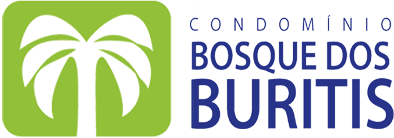 ASSEMBLEIA EXTRAORDINARIA18/04/2018
CONDOMINIO BOSQUE DOS BURITIS
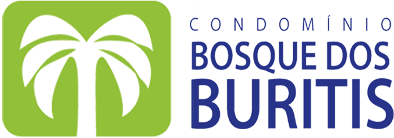 PAUTA DA ASSEMBLEIA
*	Taxa de condomínio 04/2018
*	Segurança do condomínio
*	Fundo de Reserva
*	       Extrato Bancário Março 2018
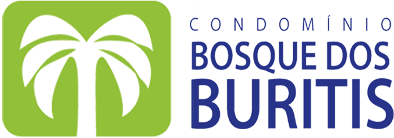 TAXA DE CONDOMÍNIO
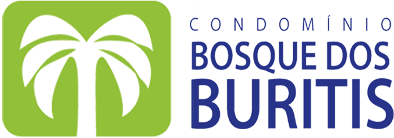 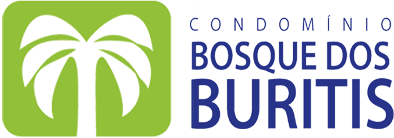 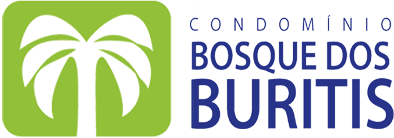 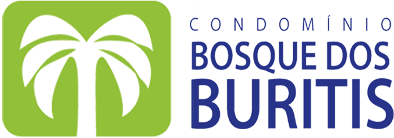 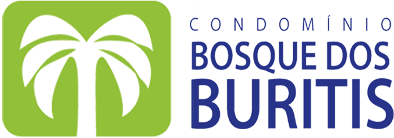 SEGURANÇA DO CONDOMINIO
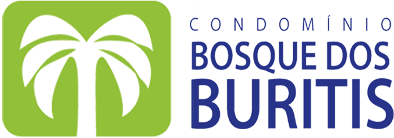 SEGURANÇA DO CONDOMINIO
A segurança foi trocada para uma empresa que é a Confiança no valor mensal de R$ 18.945,00;

Entramos em negociação da divida contraída na gestão anterior para podermos começar a pagar e resolver a pendência;

Em negociação durante alguns dias nos deparamos com uma confissão de divida feita pela antiga administração, onde possui clausulas que prejudica o condomínio, conforme no próximo Slide:
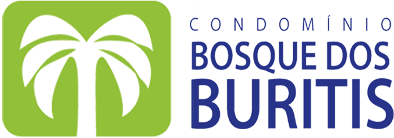 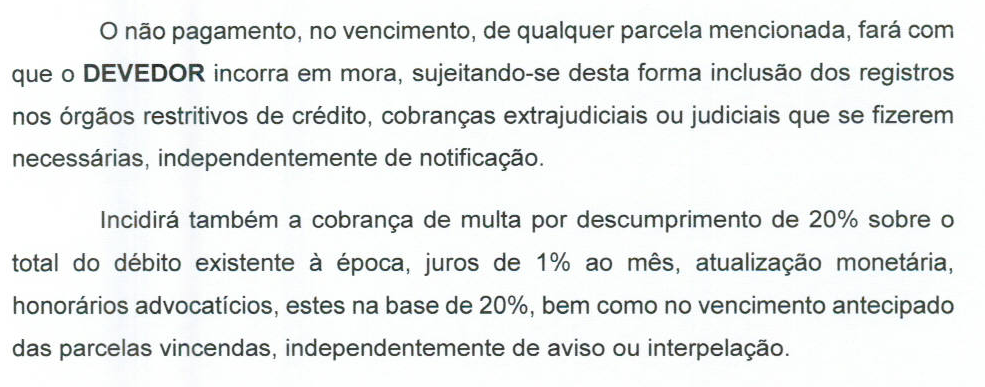 Como pode-se ver acima, o saldo devedor será reajustado em 20% sobre o total do débito, mais juros de 1% ao mês, mais 20% de honorários advocatícios; Neste total nossa divida passou com o atraso de pagamento em Novembro para R$ 108.713,40;
A reunião com eles foi composta pela dona da empresa, nossos advogados, sindico e subsíndico;
Depois de muita negociação chegamos a um acordo, será readmitida a empresa por 12 meses a partir de julho de 2018 e a divida parcelada em 13 x 5.384,00, com a primeira parcela em maio.
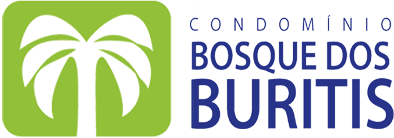 FUNDO DE RESERVA
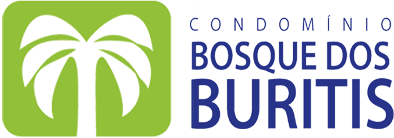 Depois de reservarmos todos os meses conforme Código Civil e Regimento Interno, depositamos todo mês o valor do fundo de reserva em RDI no banco e conseguirmos juntar o valor atual de R$ 35.713,94;

Conforme conversamos em outras assembléias, estamos querendo dar um valor maior de parcela a empresa Meta para abatimento de nosso saldo devedor.

O valor proposto será de R$ 10.000,00 do fundo de reserva.
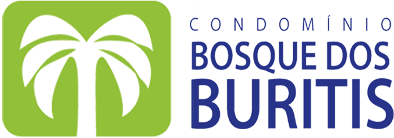 EXTRATO BANCARIO MARÇO
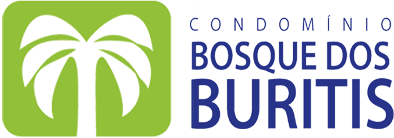 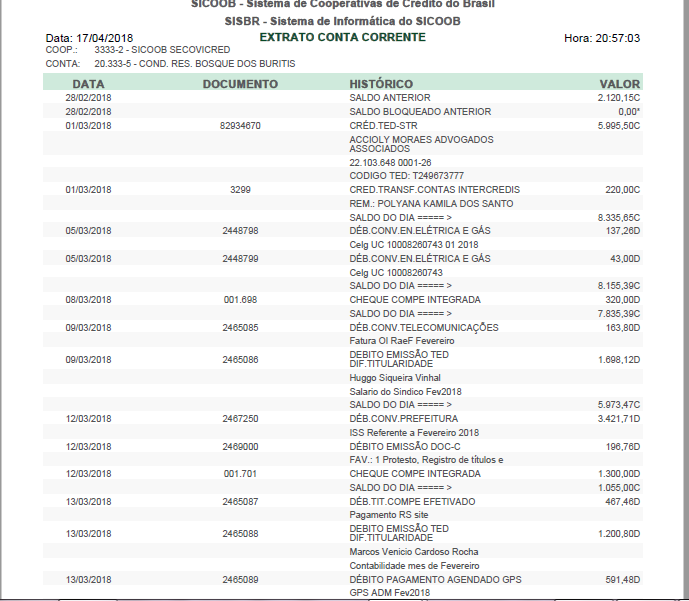 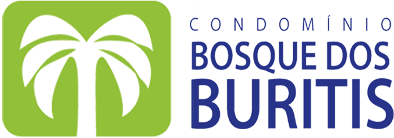 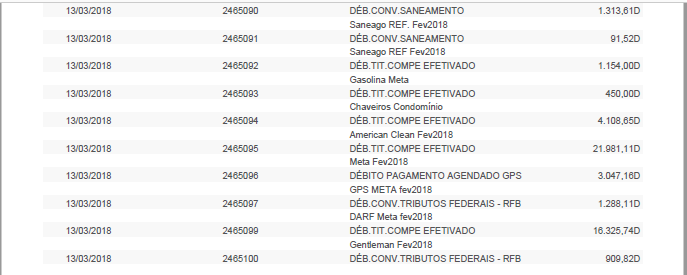 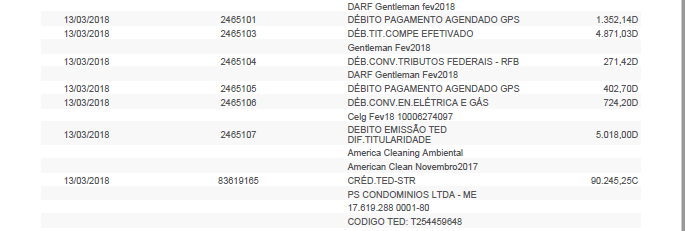 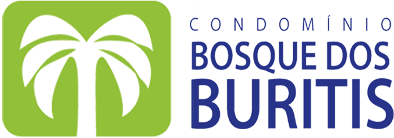 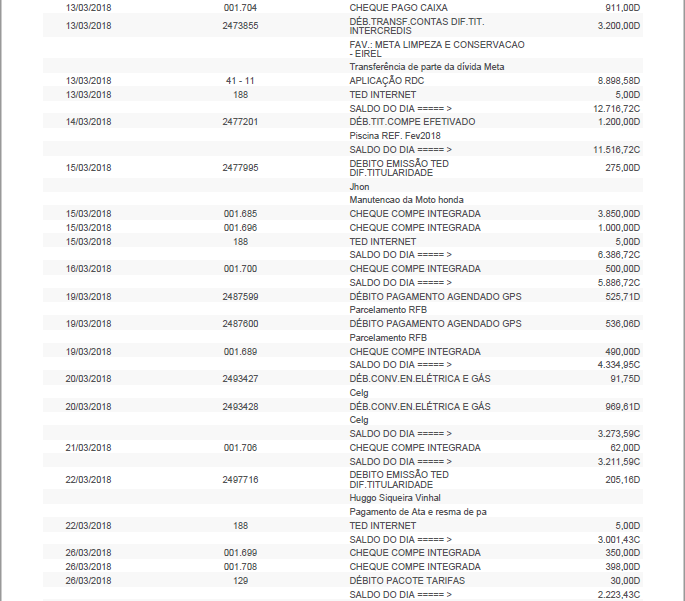 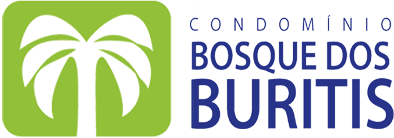 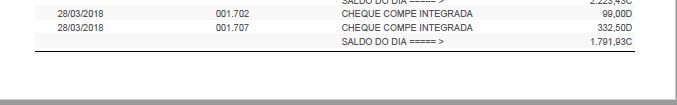 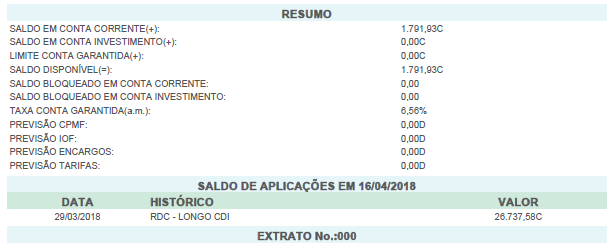 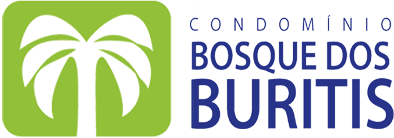 DUVIDAS
OBRIGADO PELA PRESENÇA DE TODOS